C
D
E
F
B
G
A
Word  game
H
X
Y
Z
W
I
V
26
J
U
K
T
S
L
R
Q
M
P
O
N
Score
A
B
C
D
E
1
F
G
H
I
J
2
K
L
M
N
O
3
P
Q
R
S
T
4
U
V
W
X
Y Z
5
A
Someone who plays 
at the theatre.
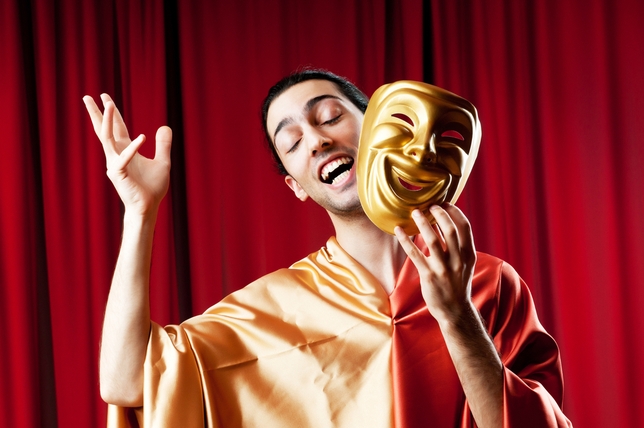 1
Actor
B
The official residence 
of the royal family
 in London .
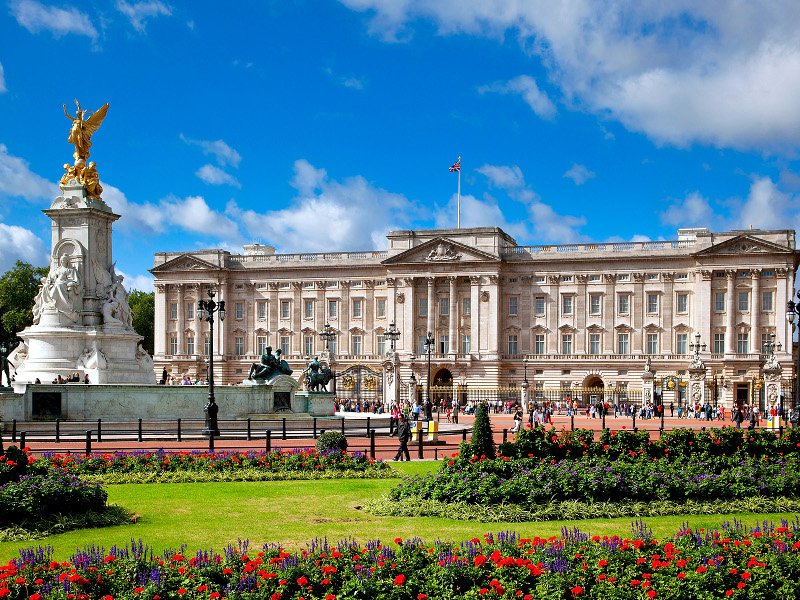 1
Buckingham Palace
C
A period of time
when you are a child.
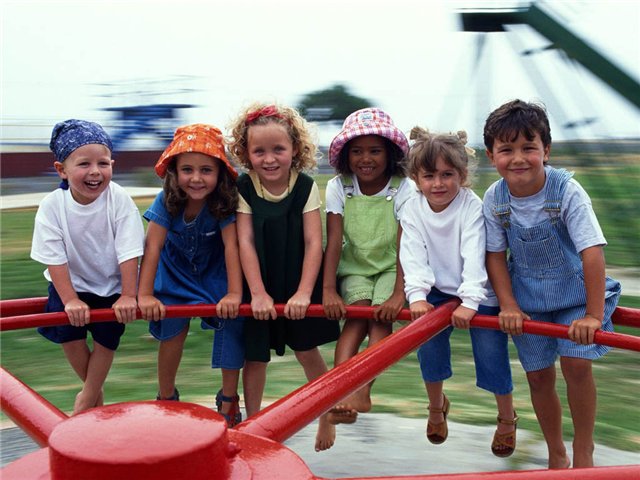 1
Childhood
D
A prehistoric animal 
that disappeared million  years ago.
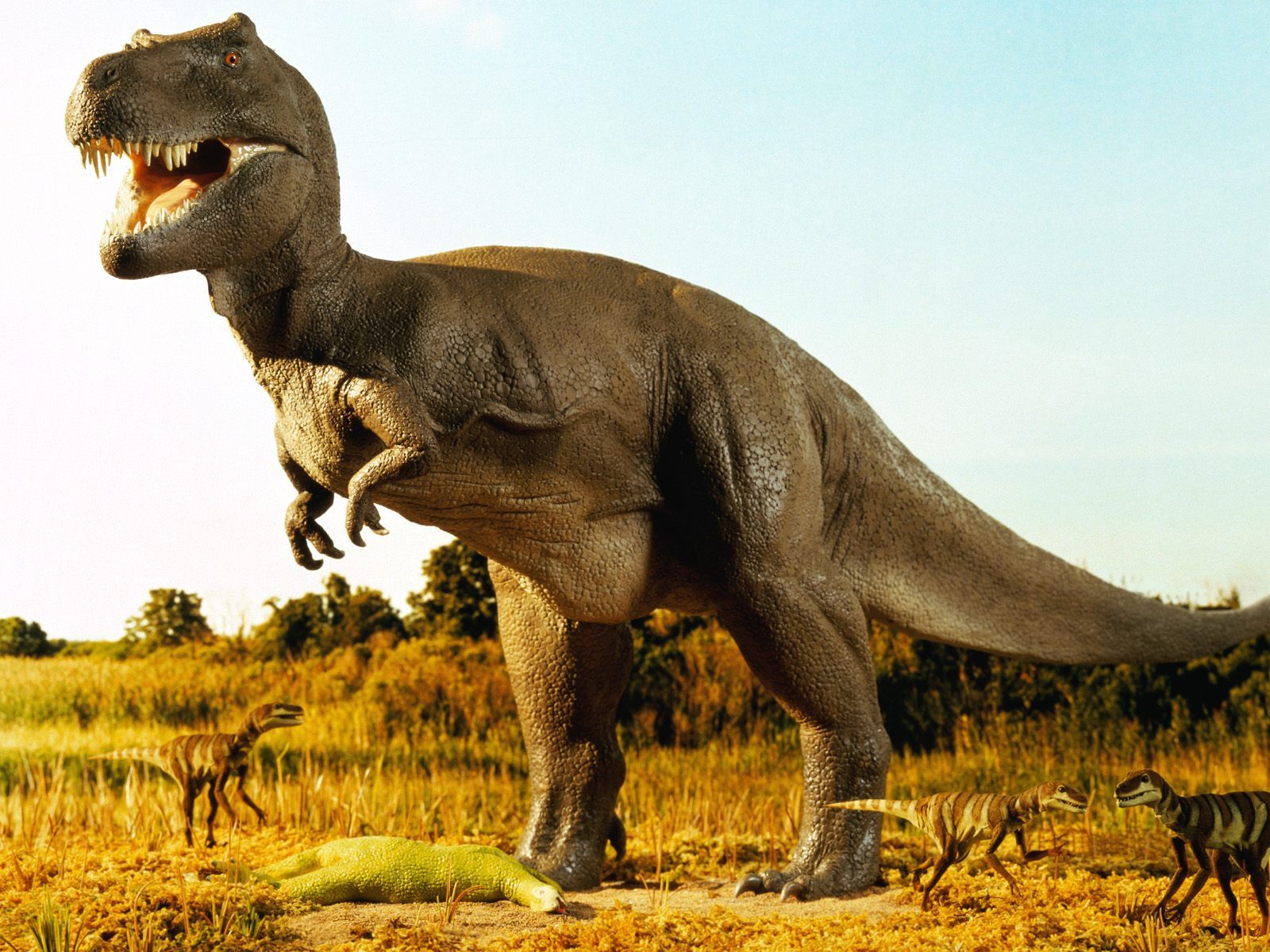 1
Dinosaur
E
It can be boiled or fried.
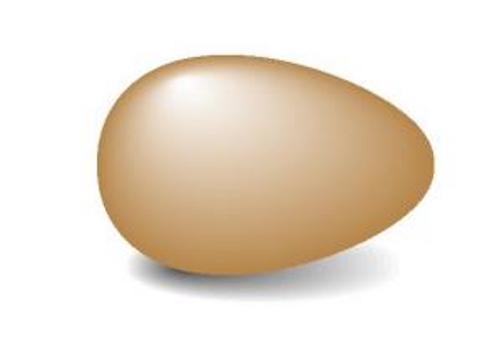 1
Egg
F
A group of people (parents and their children)
living together in one household.
2
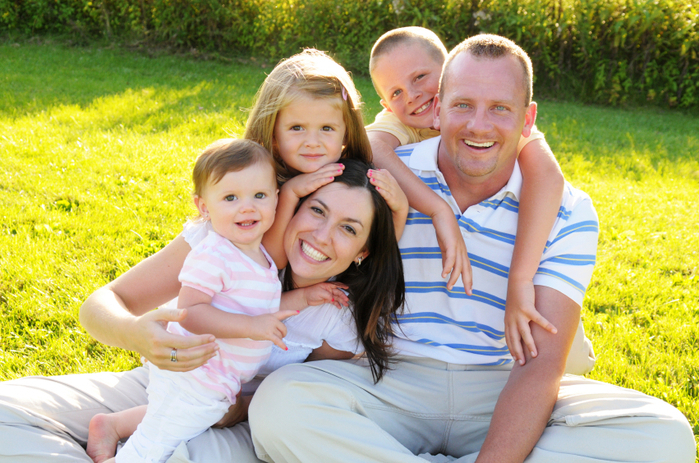 Family
G
An international environmental group 
protecting wildlife.
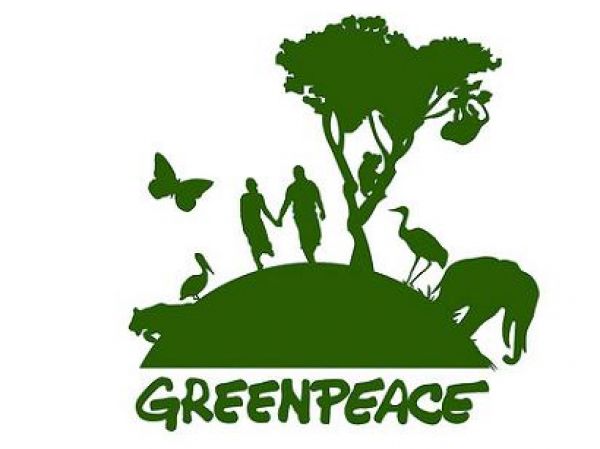 2
Greenpeace
H
A sweet sticky substance 
produced by bees, 
used as food.
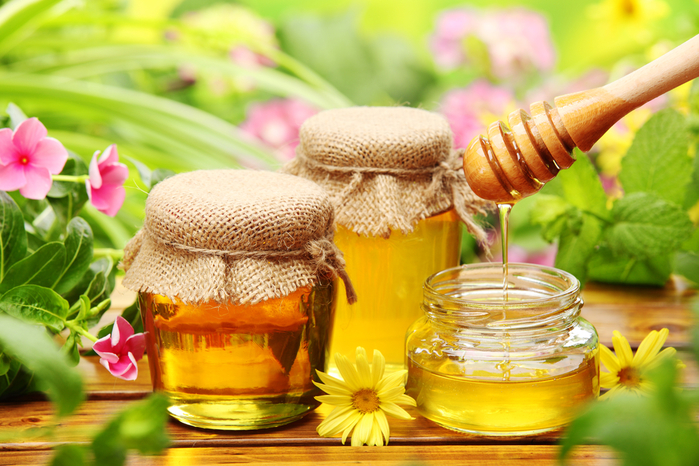 2
Honey
I
It is a network 
of millions of computers all over the world 
that are connected with each other
 and work together.
2
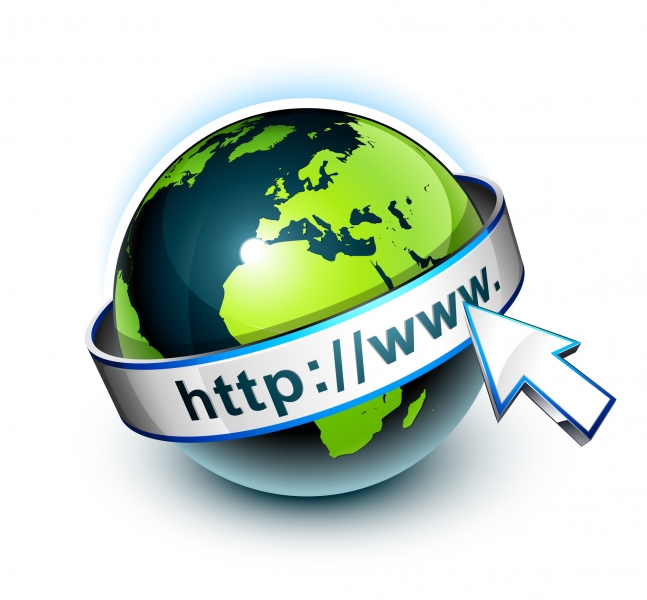 Internet
J
It’s the synonym to 
 the word ”work”.
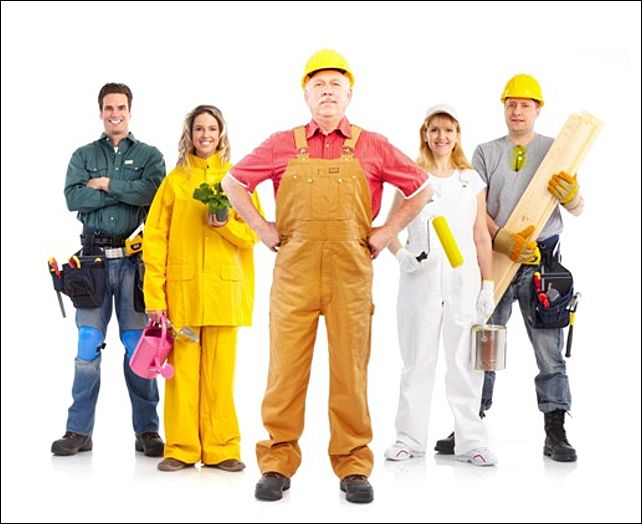 2
Job
K
A room for preparing 
and cooking food.
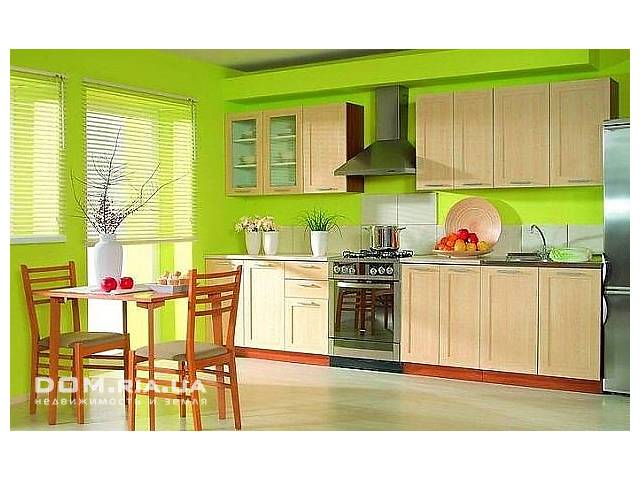 3
Kitchen
L
The capital of the United Kingdom 
of Great Britain 
and Northern Ireland.
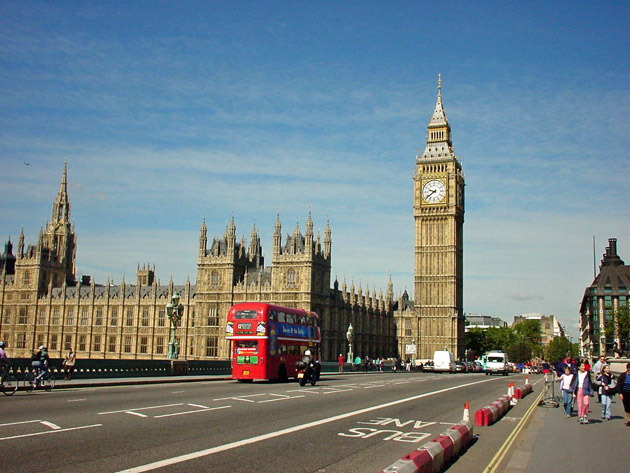 3
London
M
What you earn by working 
and can use to buy things.
3
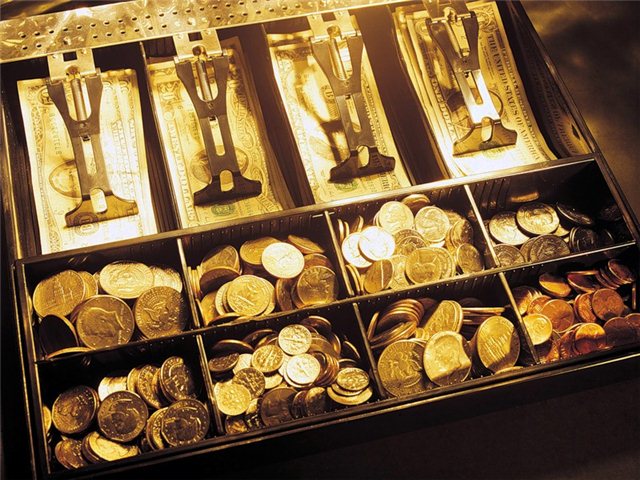 Money
N
A game which is similar to basketball, 
played in Britain, especially by girls.
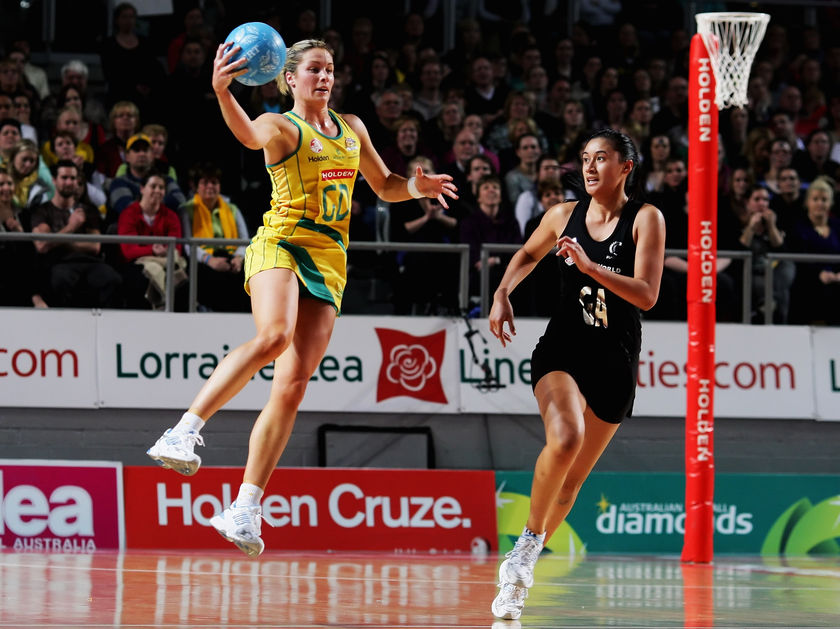 3
Netball
O
It’s a strong animal.
3
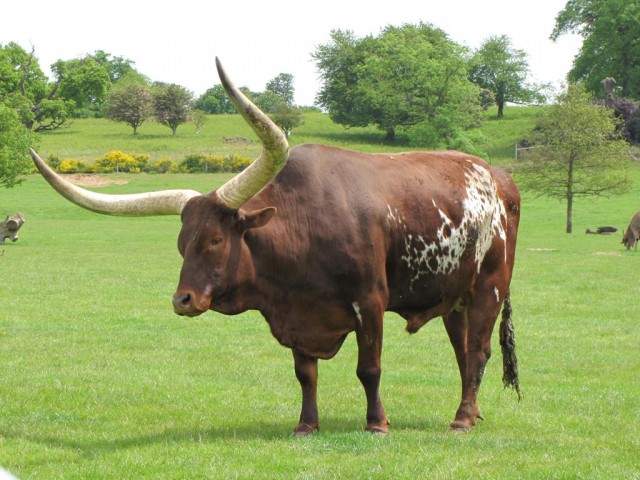 Ox
P
An animal that lives with people
 at their homes.
4
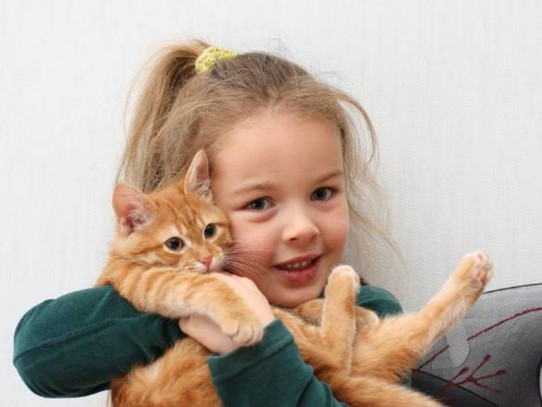 Pet
Q
The profession of 
 Elizabeth II.
4
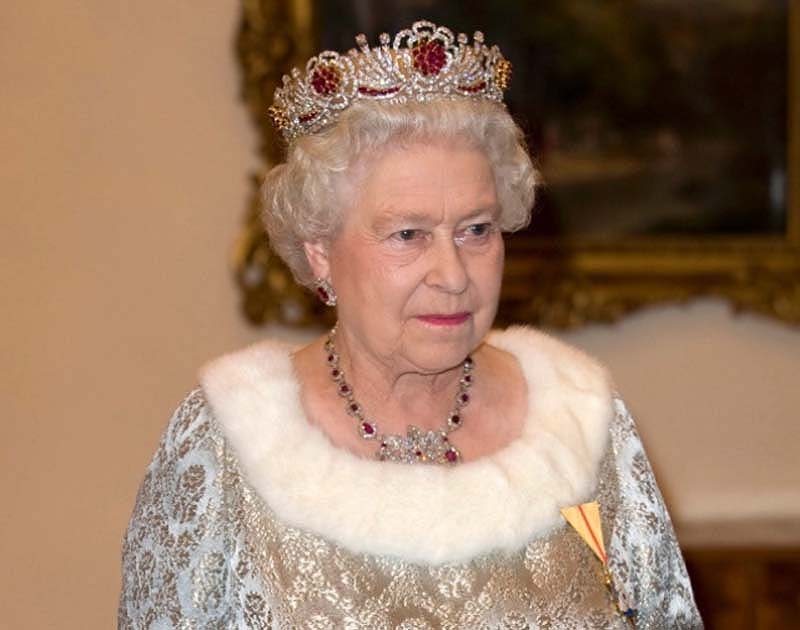 Queen
R
Someone who runs for sport
 or pleasure.
4
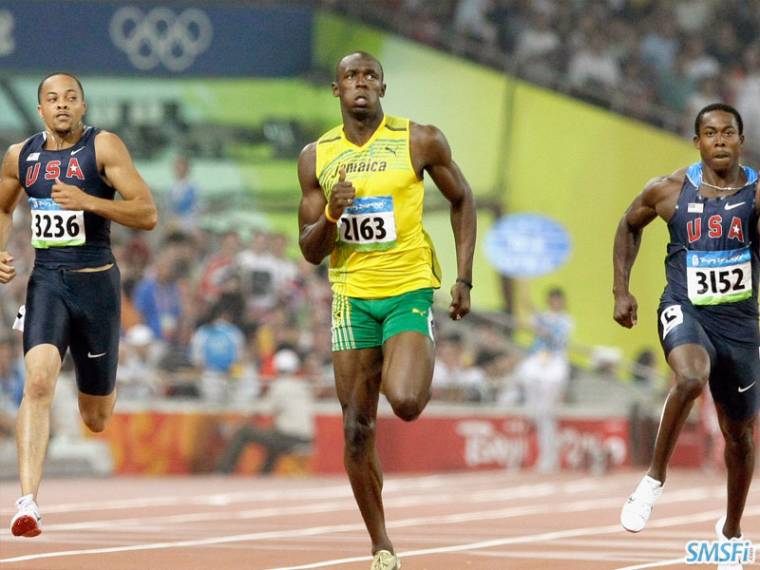 Runner
S
A very popular sport game 
 which is known as football.
4
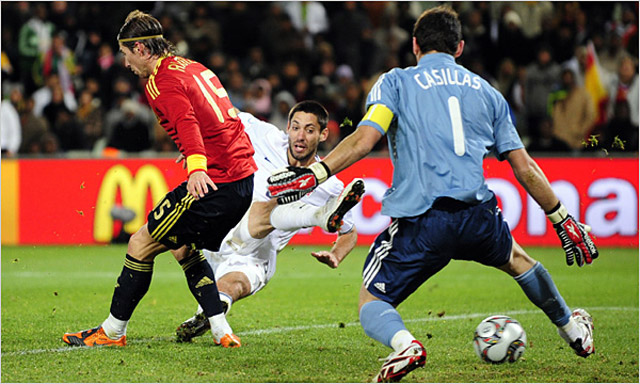 Soccer
T
It’s a kind of transport.
4
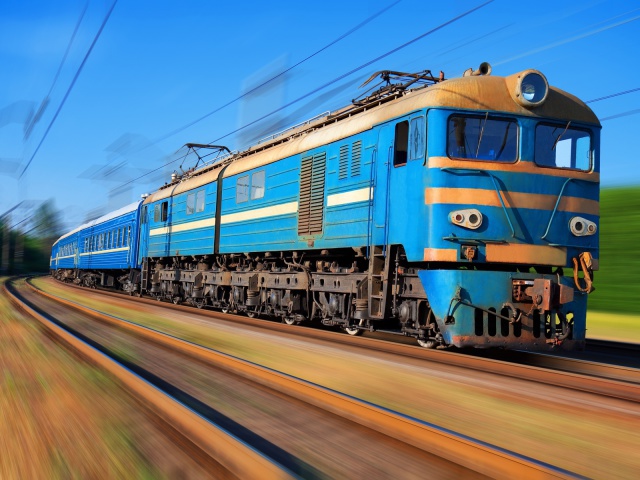 Train
U
The London railway system. 
Also called the Metro or Tube.
5
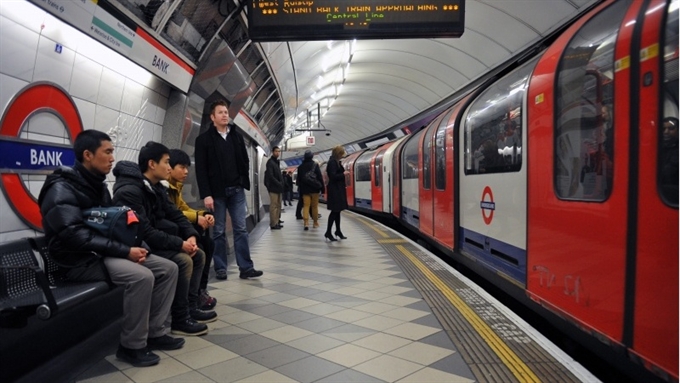 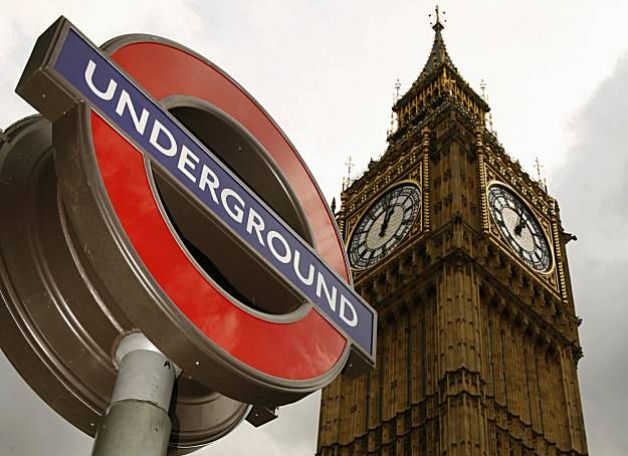 Underground
V
This queen had 
the longest reign.
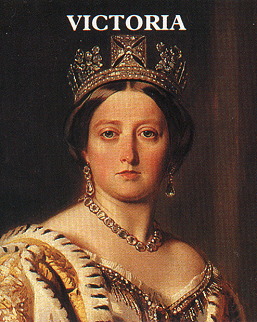 5
Victoria
W
A place where water
 from a river or stream falls down
 over a cliff or rock.
5
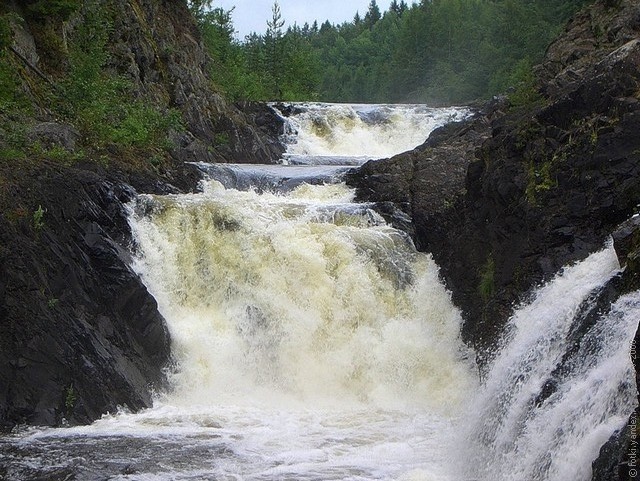 Waterfall
X
It’s a musical instrument.
5
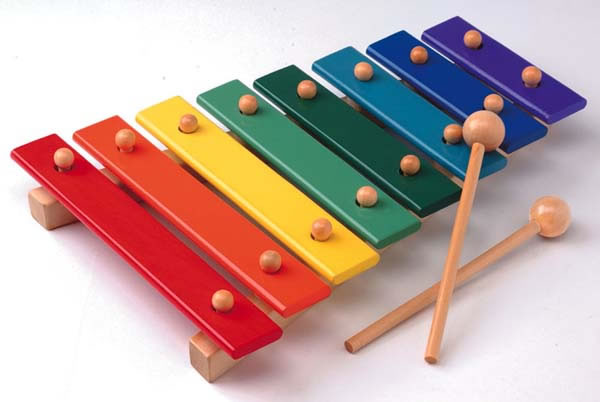 Xylophone
Y
Young people.
5
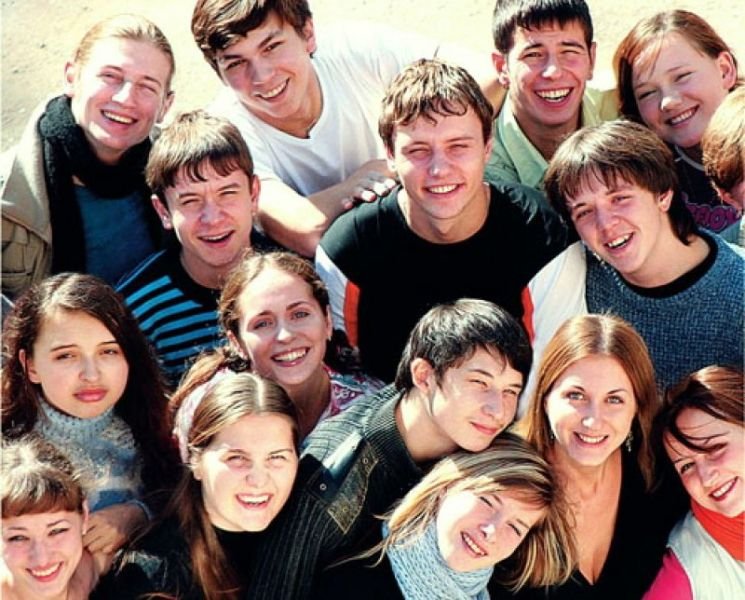 Youth
Z
It’s a number.
5
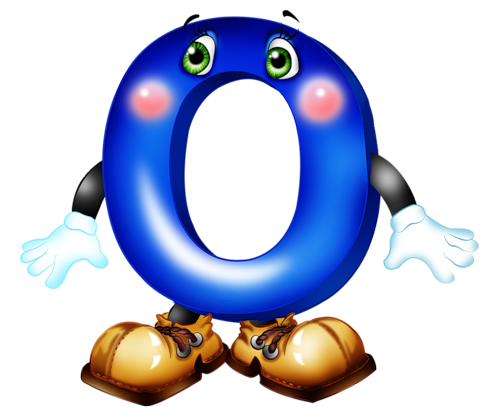 Zero
C
E
B
D
F
A
G
Y
X
Z
W
H
Thank you 
for your
 excellent work!!!
V
I
J
U
K
T
L
S
Q
M
R
P
O
N